TÜRK EĞİTİM SİSTEMİ ve OKUL YÖNETİMİ
Prof. Dr. Semiyha TUNCEL
1
Okulun amaçlarının en önemlilerinden biri de, aldığı öğrenciyi çevresinden farklılaştırmaktır. Çok farklı çevrelerde bulunan okullar bakımından farklılaştırmanın düzeyi de farklı olacaktır. Böyle bir farklılaştırma, hem okulun hem de çevrenin geleneklerinden bir kısmının bozulmasına neden olabilir. Bunun yanında çevre ile okul arasında çatışma çıkabilir.
Doç. Dr. Semiyha TUNCEL
2
Sistem, insan girdilerini alırken, onları kendine çekebilmek için sistem ödüllerini kullanır.
Doç. Dr. Semiyha TUNCEL
3
Açık sistem yaklaşımında örgüt-çevre bağımlılığı vardır. Örgüt ve çevrenin birbirlerine olan bağımlılık ve katkılarını dengelemeleri gerekir. Çevresiyle karşılıklı bir etkileşim içinde olan okula “Topluluk Okulu” ismi verilmektedir.
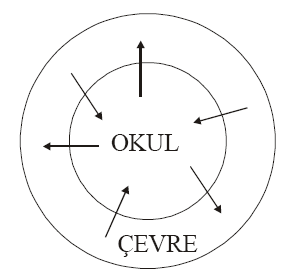 Doç. Dr. Semiyha TUNCEL
4
Milli Eğitim Temel Kanunu’na göre; Türk Milli Eğitim sisteminin bir amacı da iktisadî, sosyal ve kültürel kalkınmayı desteklemek ve hızlandırmaktadır (Md. 2/3).

Eğitim kurumlarının amaçlarının gerçekleştirilmesine katkıda bulunmak için okul ile aile arasında işbirliği sağlanır. Bu maksatla okullarda Okul-Aile Birlikleri kurulur.
Doç. Dr. Semiyha TUNCEL
5
Yüksek Öğretim Kanunu’nda “Yükseköğretimin amacı, yüksek öğretim kurumları olarak yüksek düzeyde bilimsel çalışma ve araştırma yapmak, bilgi ve teknoloji üretmek, bilim verilerini yaymak, ulusal alanda gelişmeye ve kalkınmaya destek olmak, yurt içi ve yurt dışı kurumlarla işbirliği yapmak suretiyle bilim dünyasının seçkin bir üyesi haline gelmek, evrensel ve çağdaş gelişmeye katkıda bulunmaktır (Md. 4/c)” denmekte; kanunun ana ilkeleri arasında, “Eğitim öğretim plan ve programları yapılması ile yüksek öğretim kurumlarının geliştirilmesi ve verimliliğin artırılması ülke, yöre ve çevre ihtiyaçlarının gözönüne alınması (Md. 5/d, h)” öngörülmektedir.
Doç. Dr. Semiyha TUNCEL
6
Açık sistem özelliği gösteren okulların çevresindeki gelişmeler karşısında gerekli önlemleri alamaması, girdilerinde ve dönüştürme süreçlerinde çevresel gelişmelerin zorladığı değişiklikleri gerçekleştirememesi durumunda, entropiye (güç yitimi) girmesi sonucu olasıdır. 

Bu nedenle sistem olarak varlıklarını sürdürmek
durumundaki örgütlerin çevrelerindeki, sosyal, politik, ekonomik ve kültürel değişmelerin farkında olmaları ve gerekli değişiklikleri yapmaları yaşamsal bir öneme sahiptir.
Doç. Dr. Semiyha TUNCEL
7
Örgütsel değişme; bireylerin, grupların ve örgütün toplam performansını geliştirmek için yapı, davranış ve süreçleri değiştirerek yönetim tarafından planlanan bir teşebbüstür. Başka bir tanıma göre örgütsel değişme, örgüt tarafından yeni bir fikir ya da davranışa uyum sağlamaktır.
Doç. Dr. Semiyha TUNCEL
8